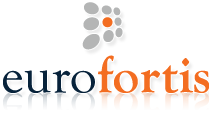 Through Entrepreneurship Education towards improving the quality of VET
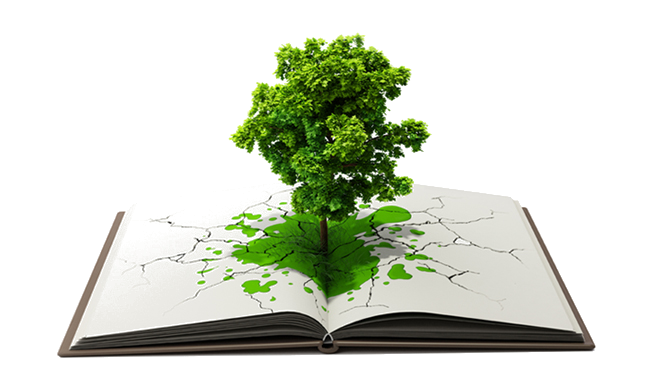 IO 1 - The state of play report of each country
BIEDRIBA EUROFORTIS
2016
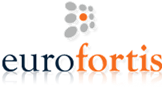 The state of play report of each country
Development of country report

On the basis of this outputs from the comparison a specific training course for teachers of secondary vocational schools and vocational schools in teaching entrepreneurship will be created.

Time frame - 01-09-2016 - 31-12-2016
Language – English
Media – website
Responsibility – all partners
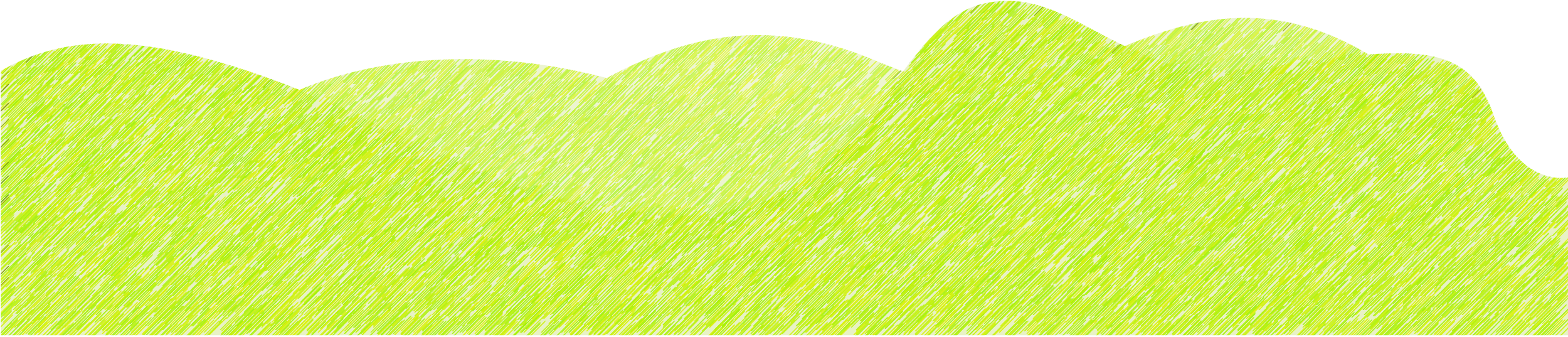 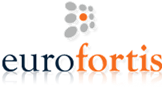 The state of play report of each country
CONTENT

• Description of the educational system focusing on VET
• Description of the current state of entrepreneurship education in each country
• Existing possibilities for training in this area
• List and examples of training provisions for teachers in the country
• Needs of schools/teachers in the area of entrepreneurship education at EQF level 3
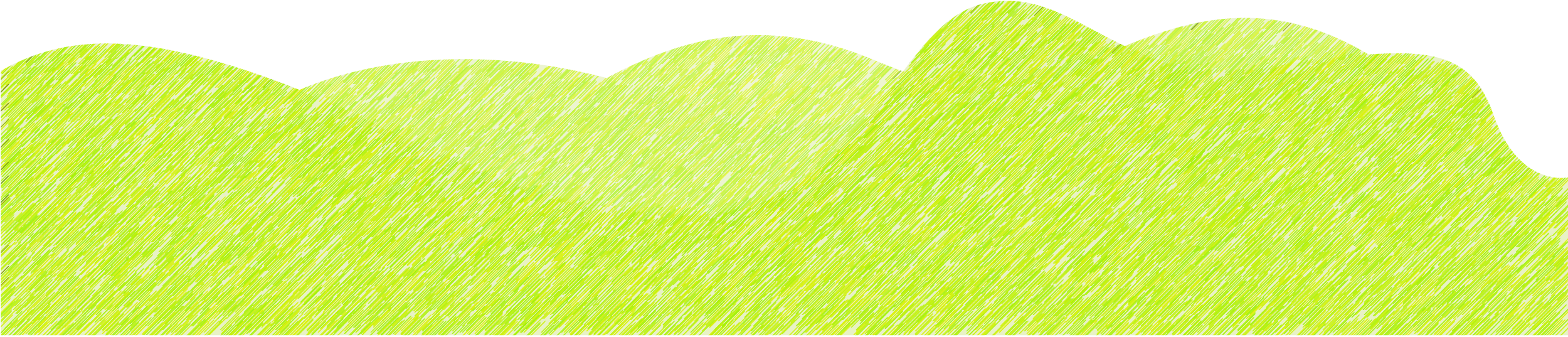 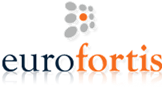 The state of play report of each country
Report development – process
Collection of data from the existing sources
Collection of data from feedback of project target audience
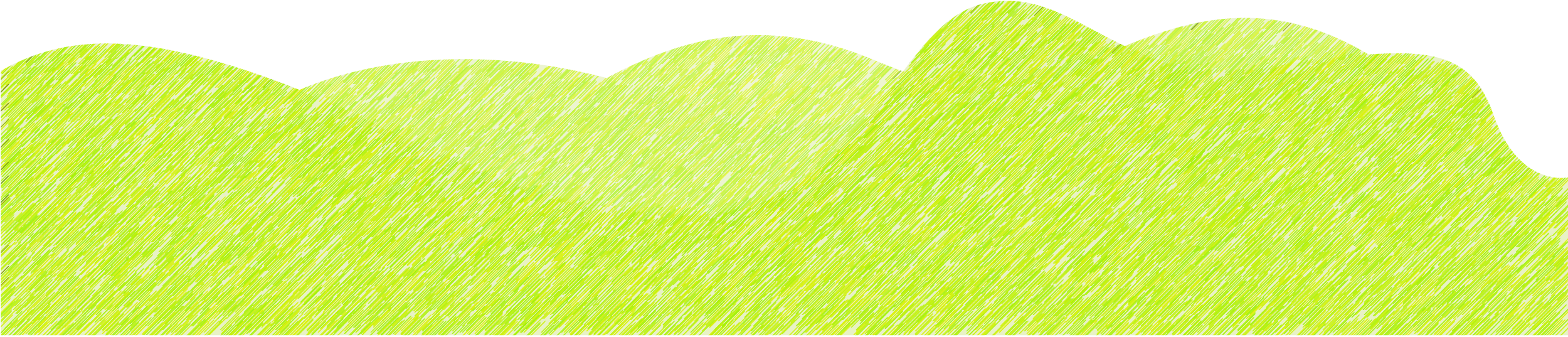 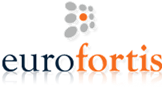 The state of play report of each country
Collection of data from the existing sources
• Description of the educational system focusing on VET
• Description of the current state of entrepreneurship education in each country
• Existing possibilities for training in this area
• List and examples of training provisions for teachers in the country
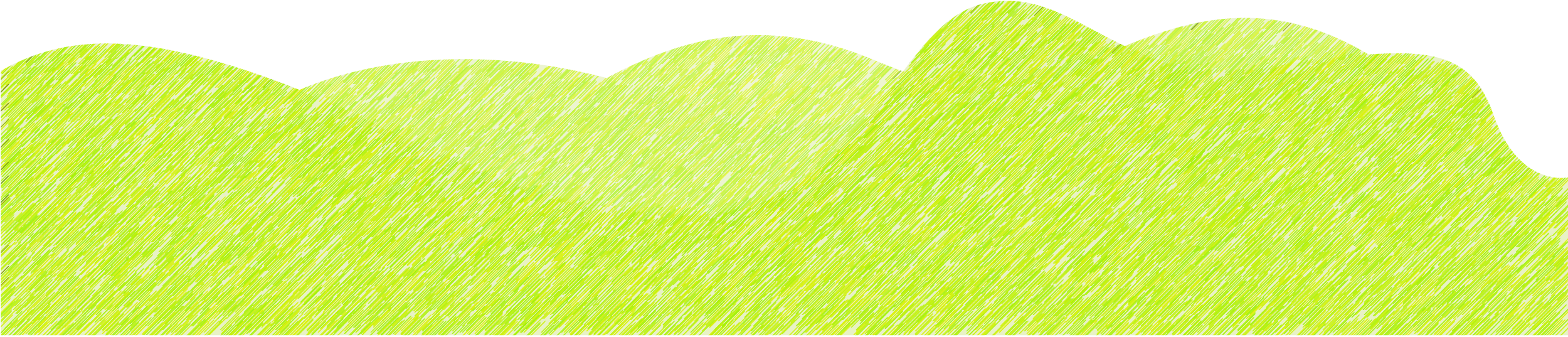 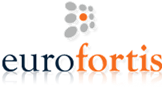 The state of play report of each country
Collection of data from feedback of project target audience
• Existing possibilities for training in this area
•Needs of schools/teachers in the area of entrepreneurship education at EQF level 3
Teachers representing different subject areas who would like to add entrepreneurship training into their classes – entrepreneurship mindset, competences which are common for many subjects

Feedback from minimum of 10 teachers/2-5 schools to see their feedback on entrepreneurship education related with IO2 and IO3 project expectations
BEFO will prepare a list of areas for questioning 
Process – focus group / interviews / feedback from mailed or phoned questionnaires
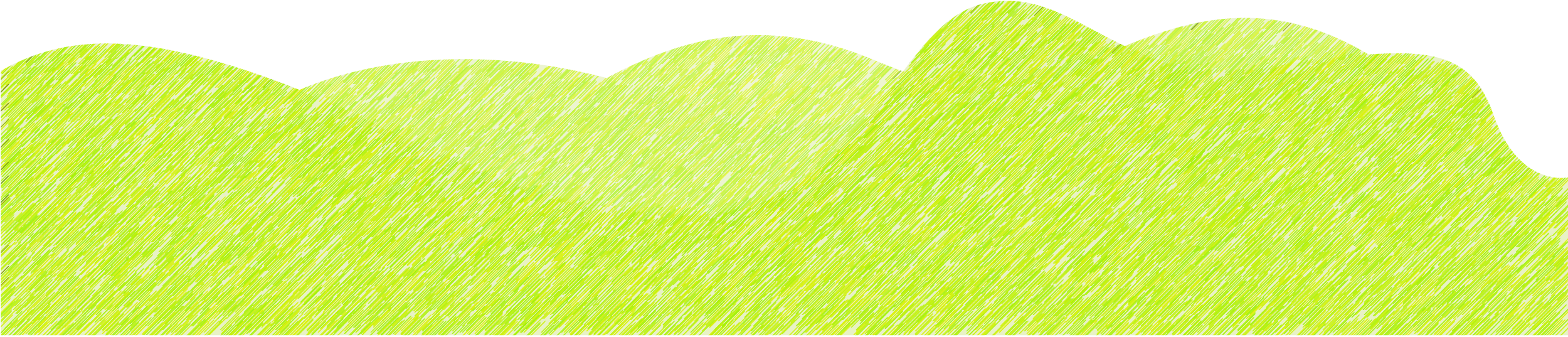 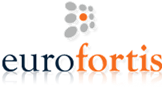 The state of play report of each country
IO 2 topics

• Business plan (marketing strategy)
• Defining the profit
• Creativity, innovation and problem solving
• Lean start-up, creating, finding and pursuing business opportunities
• Contemporary business models,  innovation practices
• Different approaches to market and users analysis
• Cooperation 
IO 3 - portal
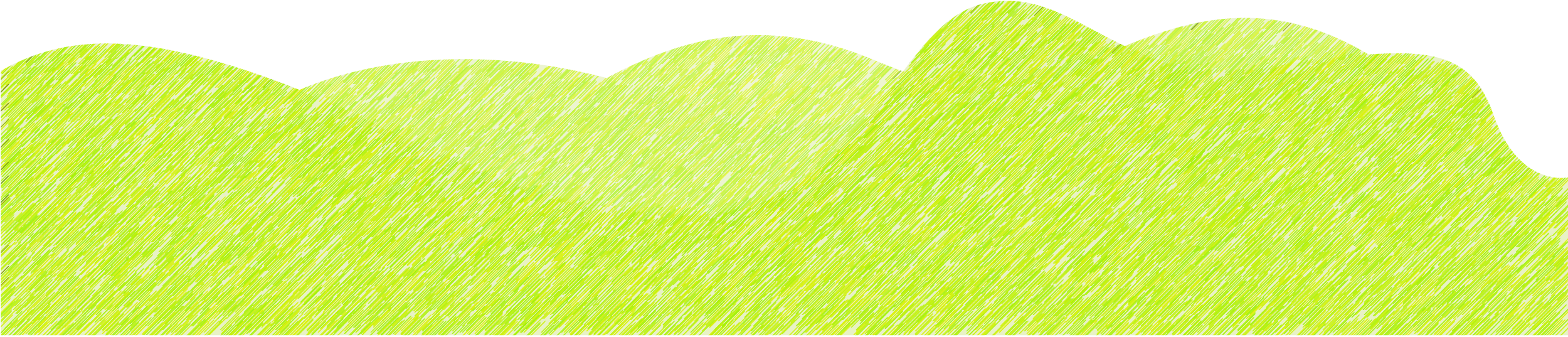 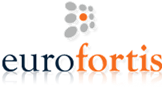 The state of play report of each country
Length – 10 – 15 pages
Language – English
After collection of materials from partners BEFO will prepare general common report from all partner countries
Deadlines?
Structure from BEFO + feedback areas/questions areas – 23/09/2016
Feedback from partners – 30/09/2016
Final version of structure – 05/10/2016
Data from partners – 30/11/2016
Final report from BEFO – 31/12/2016
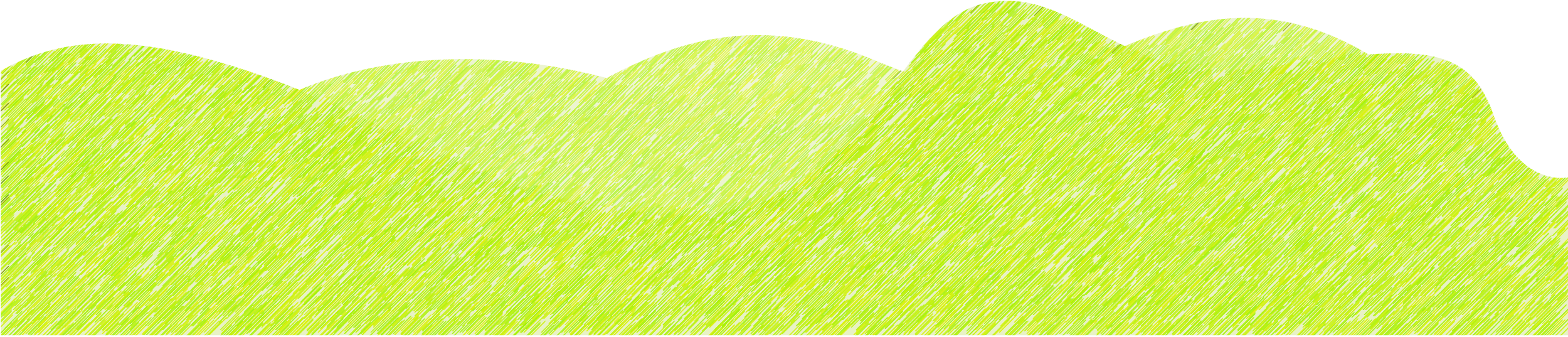 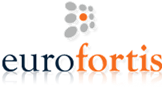 Responsible partner
Anna.zabicka@eurofortis.lv
Anna Zabicka
Lana.radcenko@eurofortis.lv
Lana Radcenko
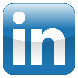 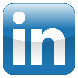 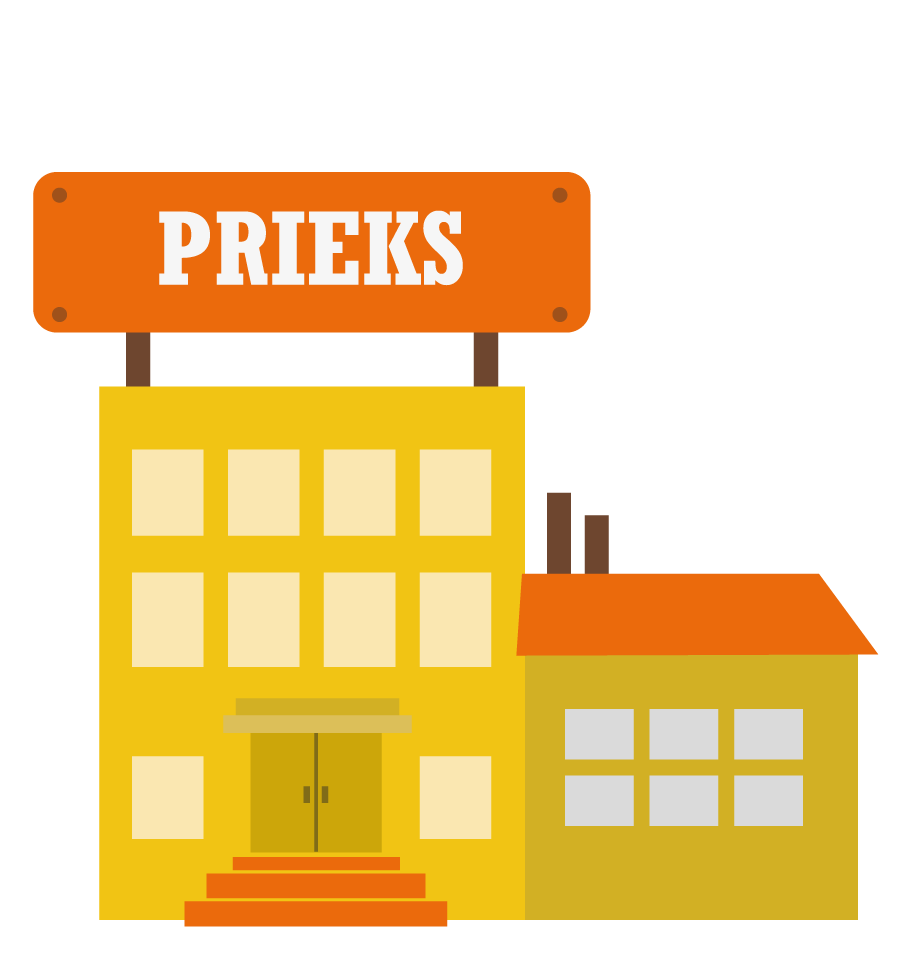 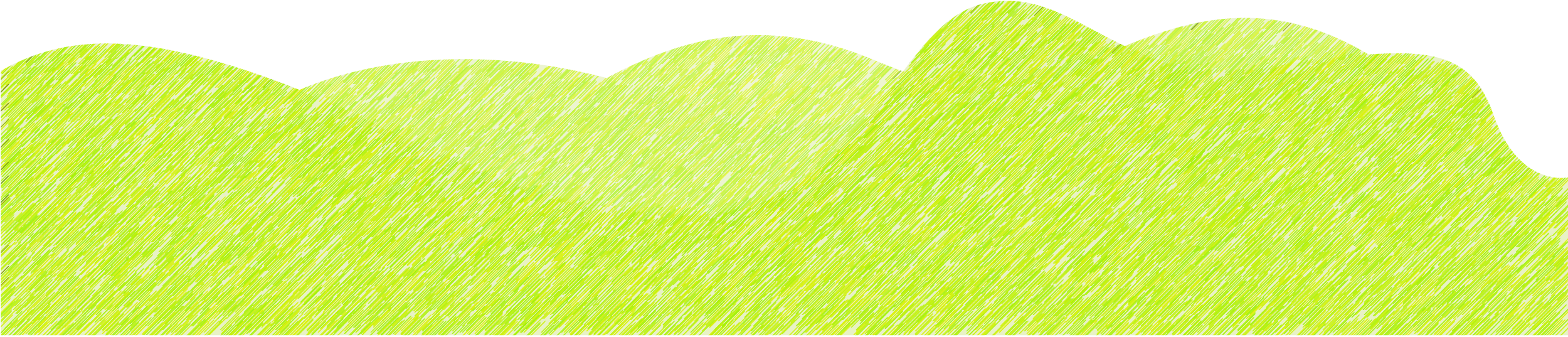